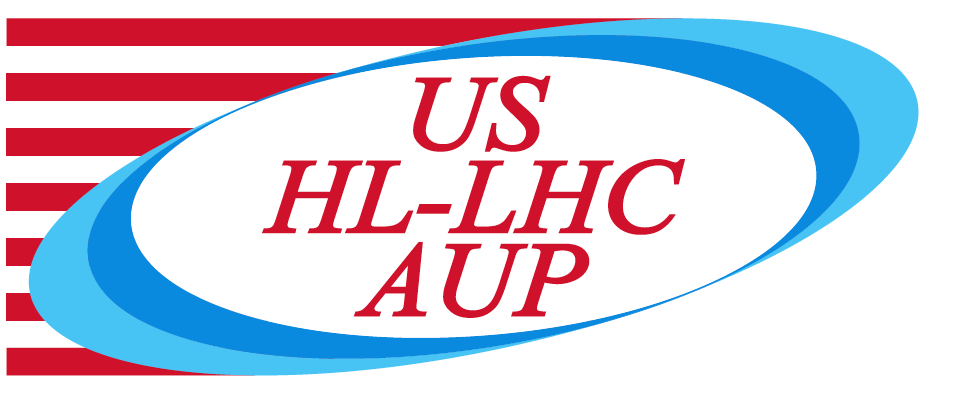 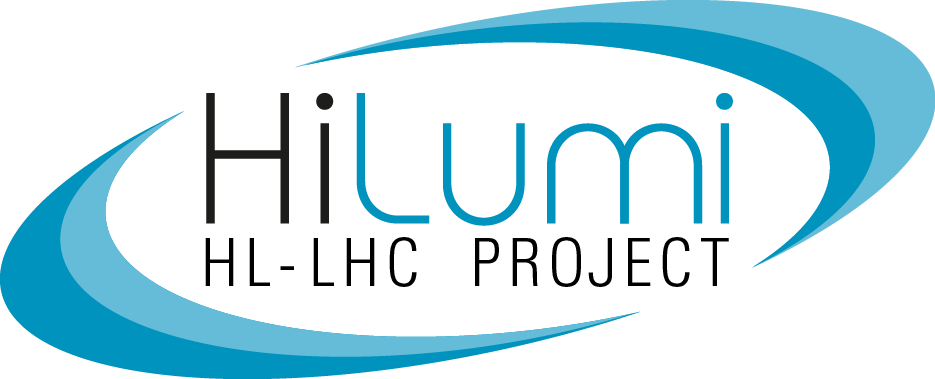 FNAL BNL cold MM comparison
September 24th, 2024
MM taken at FNAL, BNL and CERN
Acceptance criteria calls for final Cryo-assembly MM measurements to be taken and the results to be delivered to CERN
So far only CA01 with MQXFA03 and MQXFA04 magnets MM were completed at FNAL at 1.9 K
These measurements are compared with BNL and CERN MM measurements since at CERN for CA01 full cold tests were performed
September 24th, 2024
CA01 measurement at FNAL, BNL and CERN
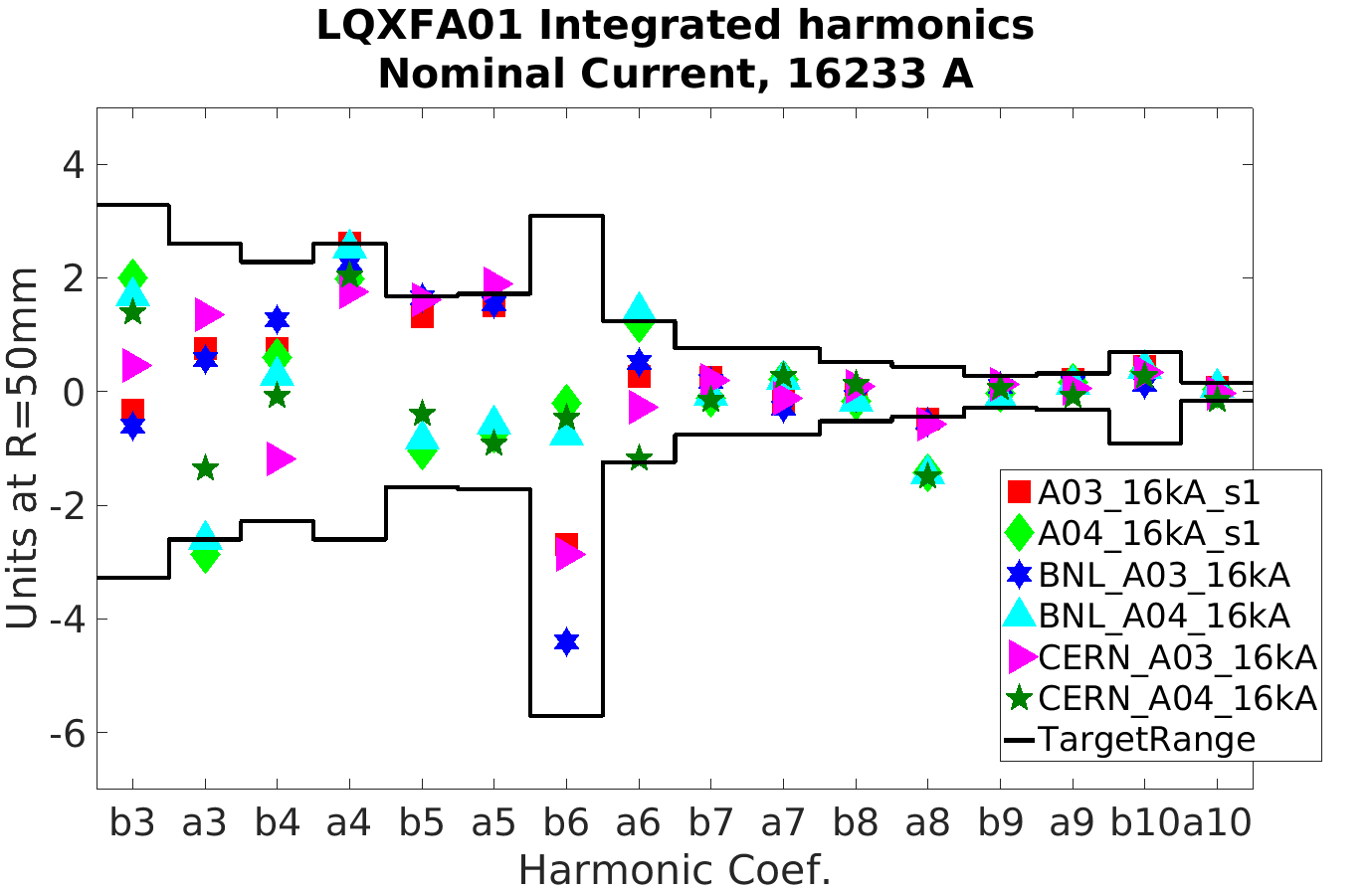 September 24th, 2024
CA01 measurement at FNAL, BNL and CERN
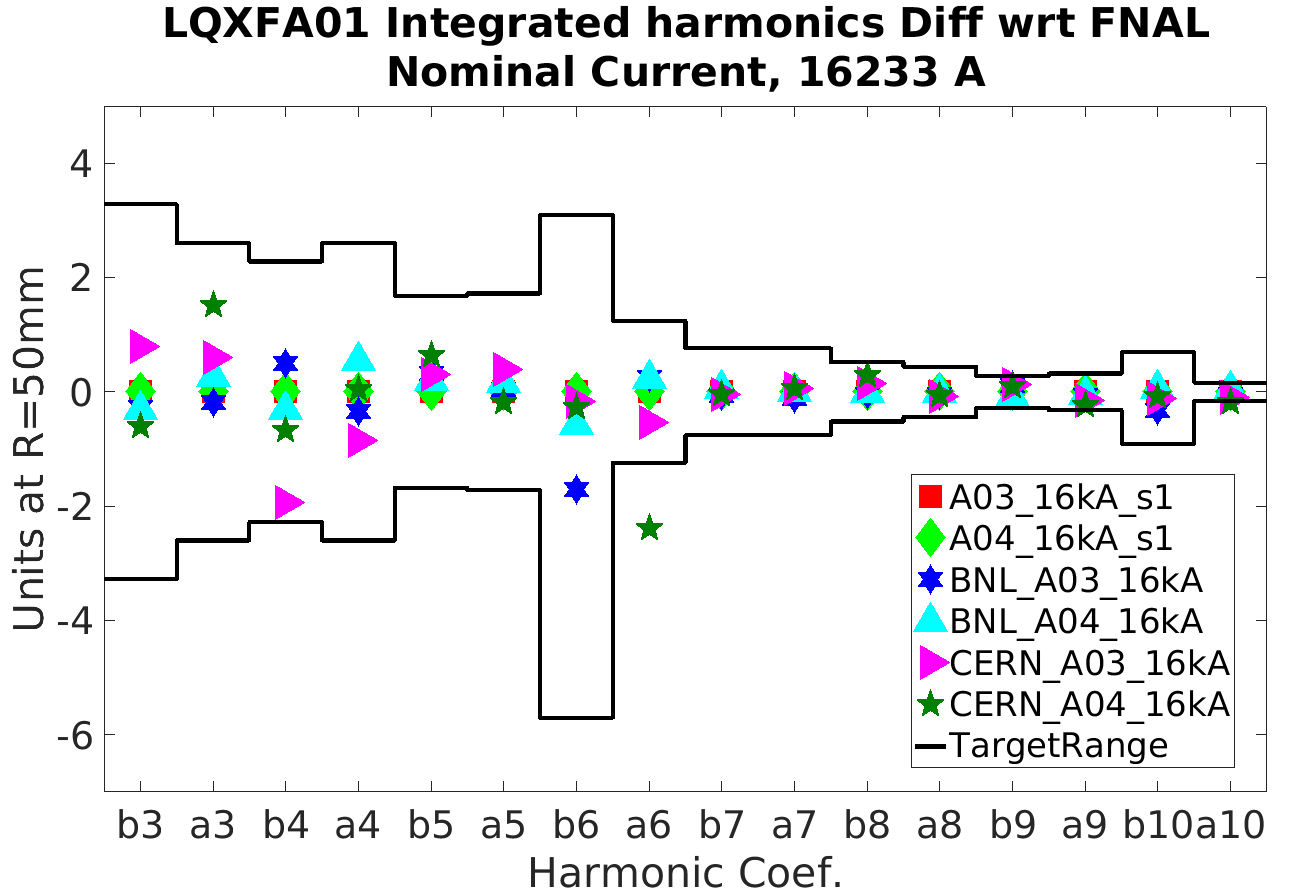 September 24th, 2024
FNAL provides
LQXFA01 Rotating Coil Strength Summary
September 24th, 2024
FNAL provides
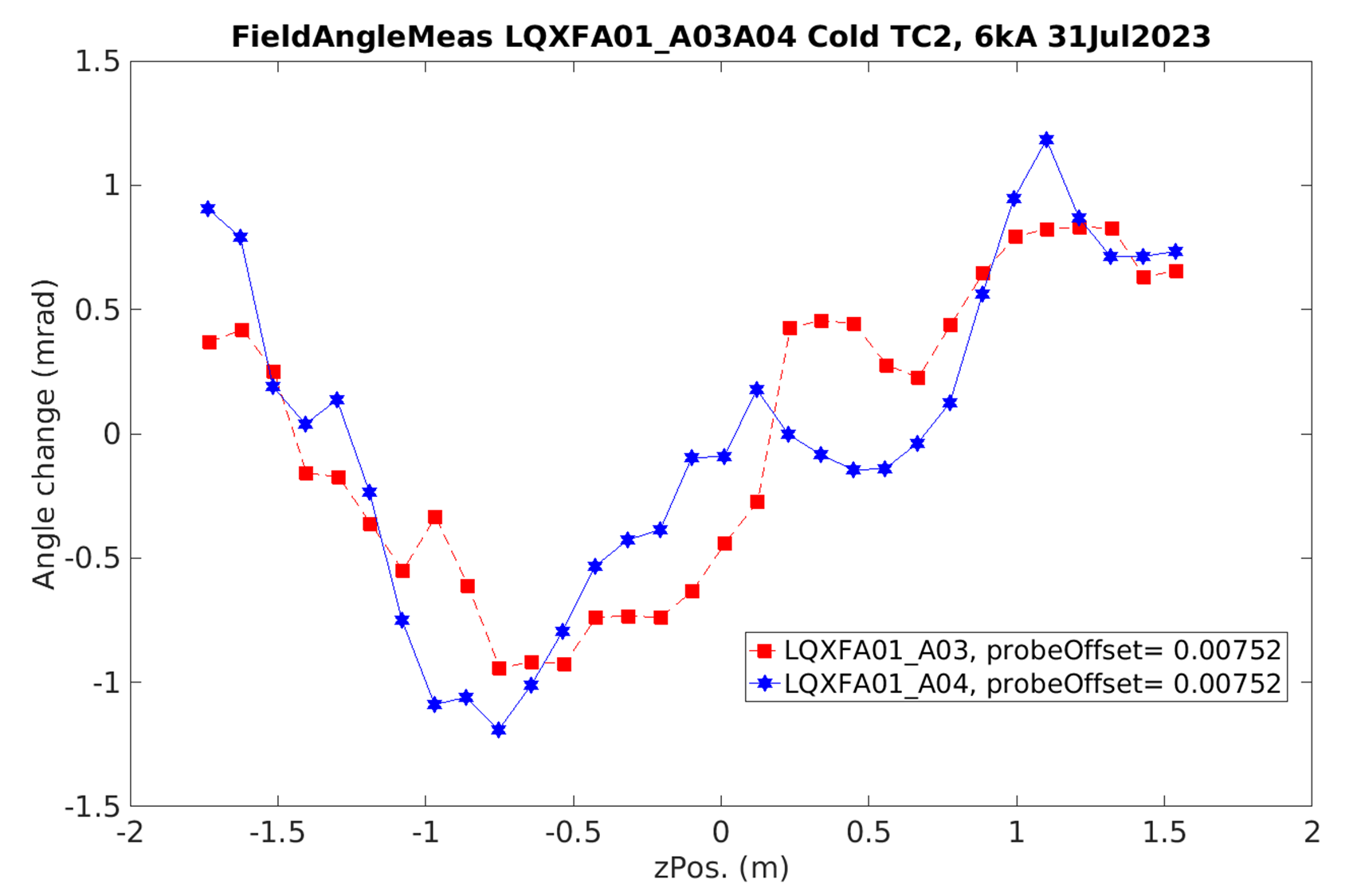 September 24th, 2024
FNAL cold vs LBNL warm
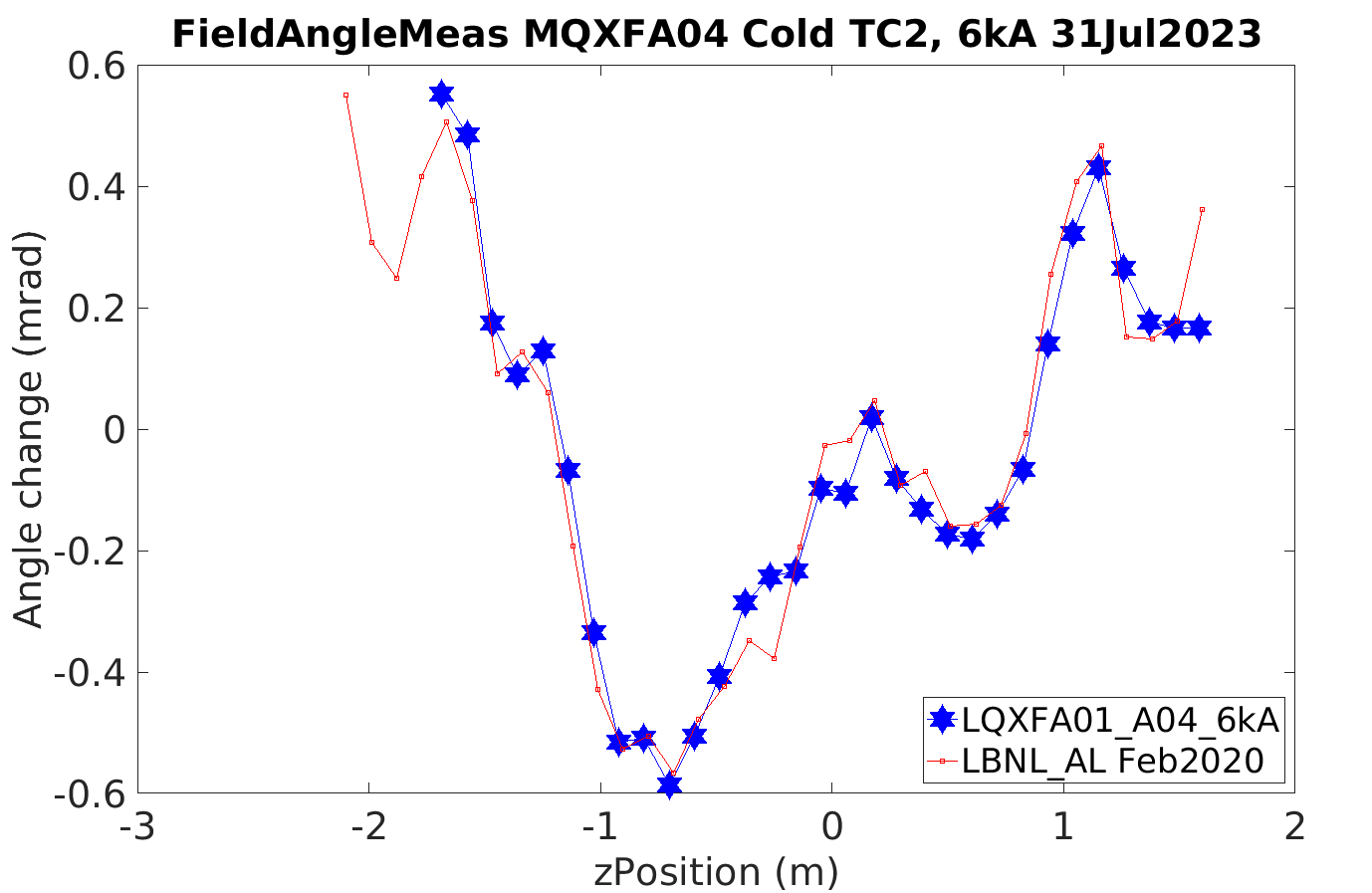 September 24th, 2024
FNAL provides
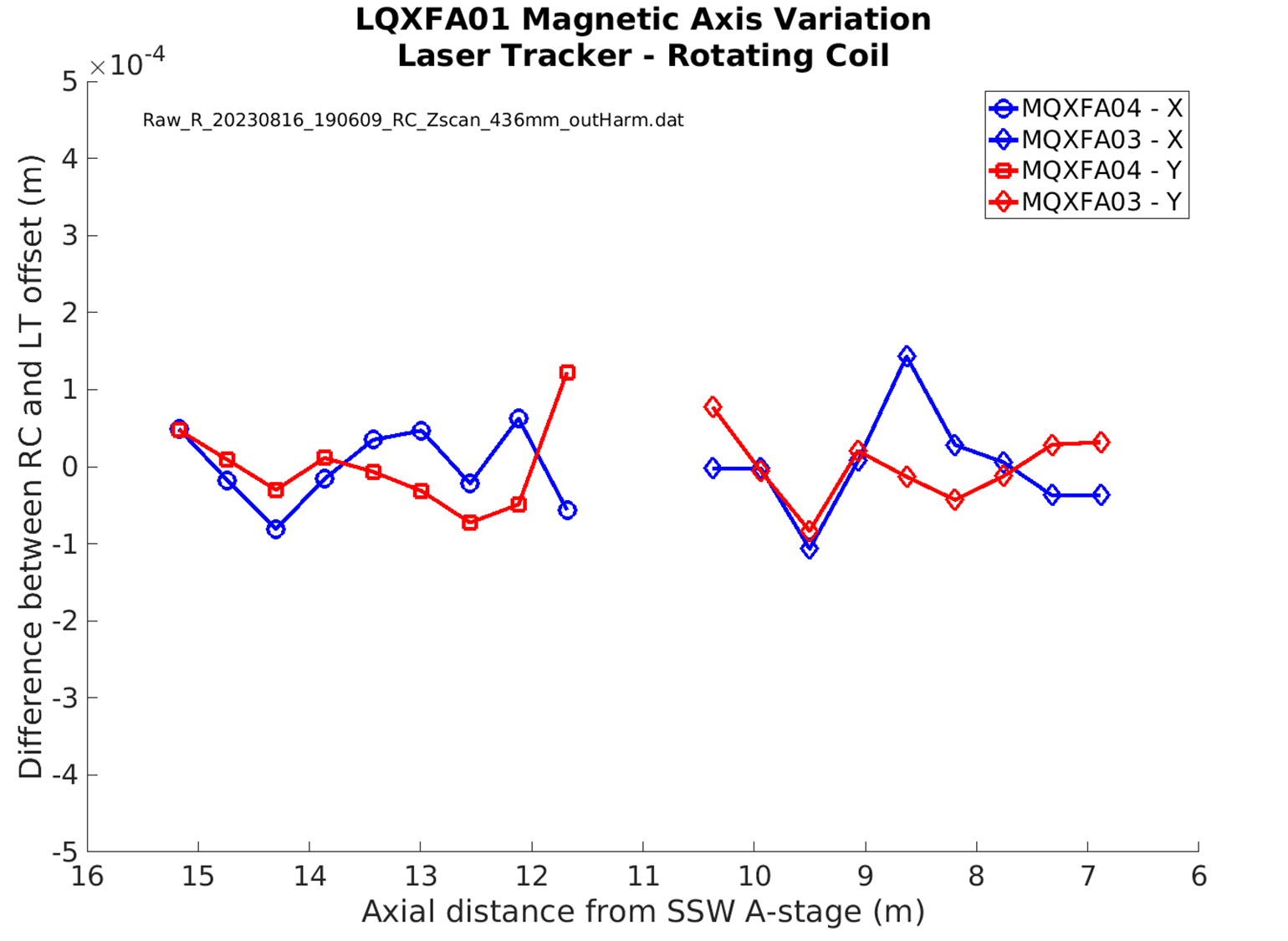 September 24th, 2024
Conclusions
BNL and FNAL measurements results show very reasonable agreement with each other 
The difference except for b6 of MQXFA03 value are within one unit
CERN results a bit scatter, but those results are preliminary
Several of the FNAL MM are not done at BNL
These results show that FNAL MM results are in good agreement with BNL results, and they are sufficient to fulfill the acceptance criteria with a high confidence level, however minimum MM at BNL would help to assure that the magnets are meeting the acceptance criteria prior to installing them into the CM as shown in the previous presentation
September 24th, 2024